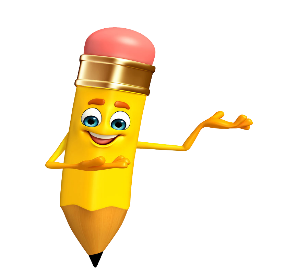 Baba bana bebek al.
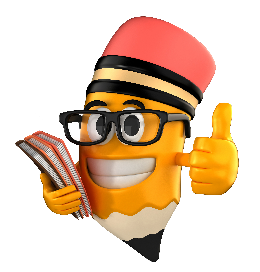 Betül bir dilim börek yedi.
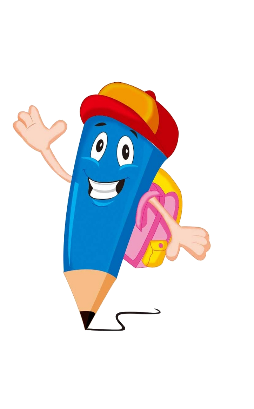 Kübra beni tebrik etti.
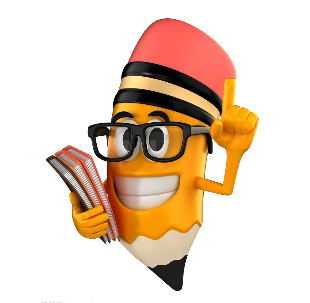 Bora boruyu tamir etti.
Berna boya kalemi al.
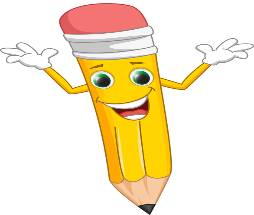 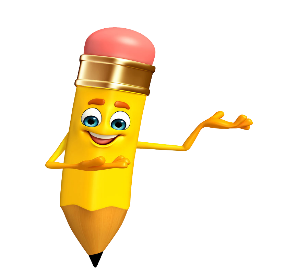 Belediye otobüsüne bin.
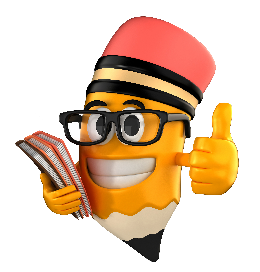 Burak bu balık büyük mü?
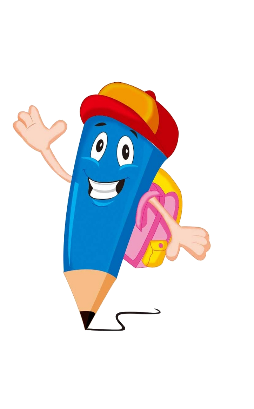 Babam araba aldı.
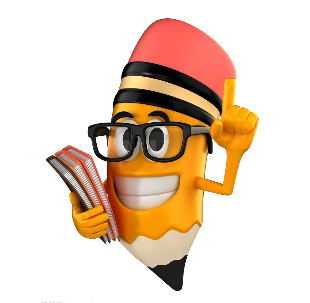 Buse tabakta bal yok.
Berkay’ın ablası yok mu?
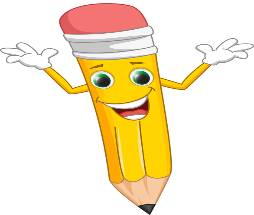